Philipe Guezennec
C&H Leader, Program Manager
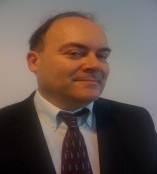 16 years experience as Program Manager  and 10 years experience as Financial Manager
Language : French (native), English (business fluent)
Vallourec Group
Consolidation & Harmonisation study of 3 main geographic areas 

Saint Gobain, CNRS
Co Management with Partners :  (Ernst Young, Cap Gemini, Steria)

Disneyland Paris
Business case with Cap Gemini Consulting, leader of process streams

International Paper
Reengineering of Finances & Purchase Process with  PwC, definition of a Core Model and implementation of 13 major companies

Schneider
Roadmap of new Core Model & Roll Out

Protext Chemical
Financial Manager 

Arcelor, Hamelin…
Audit of gaps & Core Model constructions

Definition & realization of Core Models for International Groups (9)
SAP Core Model and Roll Out
Project with Industrial and full process context
Consolidation & Harmonisation studies
Comparison of x companies and templates 
Reengineering Manager, Finances Manager
Purchasing, Finances, Accountancy
Paper industry
Energy Industry
Automotive industry
Food and Chemicals industry
Public sector